An Efficient Algorithm for Dual-Voltage Design Without Need for Level-Conversion

SSST 2012

Mridula Allani
Intel Corporation, Austin, TX 78746
(Formerly with Auburn University)

Dr. Vishwani D. Agrawal
Department of Electrical and Computer Engineering 
Auburn University, Auburn, AL 36849
March 12, 2012
Outline
Motivation
Problem statement
Background
Contributions
Algorithm to find VDDL 
Algorithm to assign VDDL 
Results
Future work
References
2
3/12/2012
Motivation
Current dual voltage designs use 0.7VDD as the lower supply voltage.

Algorithms to assign low voltage have exponential or polynomial complexity.

Require efficient algorithms that can increase energy savings in large circuits.
3
3/12/2012
Problem Statement
Develop a linear time algorithm to find an optimal lower voltage VDDL, given a single voltage VDDH without affecting the critical path delay.

Develop new algorithms for voltage assignment to gates in dual-VDD design.
4
3/12/2012
Background
Basic idea: decrease energy consumption without any delay penalty.

Done by assigning lower supply voltage to gates on non-critical paths.

Different algorithms propose different ways of finding non-critical path gates for lower voltage.
5
3/12/2012
Background
Authors Kuroda and Hamada say that power reduction ratio 

	
	is minimum when 0.6VDD ≤ VDDL ≤ 0.7VDD .
Authors Chen, et al., Kulkarni, et al., Srivatstava, et al., claim that the optimal value of VDDL for minimizing total power is 50% of VDD.
Rule of thumb proposed by Hamada, et. al. says
6
3/12/2012
Background
CVS Structure 
[Usami and Horowitz]
ECVS Structure [Usami, et. al.]
K. Usami and M. Horowitz, “Clustered Voltage Scaling Technique for Low-Power Design," Proceedings of the International Symposium on Low Power Design, pp. 23-26, 1995.
K. Usami, et. al.,“Automated Low-Power Technique Exploiting Multiple Supply Voltages Applied to a Media Processor," IEEE Journal of Solid-State Circuits, vol. 33, no. 3, pp. 463-472, Mar. 1998.
VDD
Level Converter
VDDL
7
3/12/2012
Background
Kulkarni, et al.
Greedy heuristic based on gate slacks.
Uses 0.7VDD or 0.5VDD as VDDL. 
Includes power and delay overhead of  level converters.

Sundararajan and Parhi
Linear programming based model.
Minimizes the power consumption.
Includes level converter delay overheads.
8
3/12/2012
Background
Recent work [Kim and Agrawal]:

Assign VDDL to gates with Si ≥Su.

Assign VDDL to gates with Sl ≤ Si ≤ Su one by one without violating timing or topological constraints.

Repeat last two steps across all voltages to find the best VDDL and the corresponding dual-voltage design with the least energy.
Ref.   K. Kim and V. D. Agrawal, “Dual Voltage Design for Minimum Energy Using Gate Slack,” Proceedings of the IEEE International Conference on Industrial Technology, pp. 419-424 , March, 2011.
9
3/12/2012
Grouping of gates
Su = 336.9 ps
45o line
P
G
∑(dli–dhi)≤min{Si}
≥0
10
3/12/2012
[Speaker Notes: Full paths
CVS gates begin from PI]
Groups when VDDL = 1.2V
Su = 0 ps
45o line
VDD = 1.2V
VDDL = 1.2V
Tc = 510 ps
P
G
11
3/12/2012
[Speaker Notes: Full paths
CVS gates begin from PI]
Groups when VDDL = 1.19V
Su = 14.6 ps
45o line
VDD = 1.2V
VDDL = 1.19V
Tc = 510 ps
P
G
12
3/12/2012
[Speaker Notes: Full paths
CVS gates begin from PI]
Groups when VDDL = 0.49V
Su = 336.9 ps
45o line
P
Tc = 510 ps
G
13
3/12/2012
[Speaker Notes: Full paths
CVS gates begin from PI]
Groups when VDDL = 0.39V
Su = 469ps
45o line
VDD = 1.2V
VDDL = 0.39V
G
P
Tc = 510 ps
14
3/12/2012
[Speaker Notes: Full paths
CVS gates begin from PI]
Groups when VDDL = 0.1V
Su = 510 ps = Tc
VDD = 1.2V
VDDL = 0.1V
G
Tc = 510 ps
45o line
P
15
3/12/2012
[Speaker Notes: Full paths
CVS gates begin from PI]
Theorems
1. Gates above the 45o line in the ‘Delay increment versus
    slack’ plot cannot be assigned lower supply voltage without violating the timing constraint.

2. 

    where  βi = dli/dhi and dli is the low voltage delay and dhi is the high voltage delay of gate i. The maximum value of βi; βmax, will give us the lower bound on the gate slacks.
16
3/12/2012
Theorems
3. Groups within P which satisfy 


can be assigned lower supply voltage without violating
the timing constraint. (where, P’ is a sub-set of P yi = dli – dhi , dli = low voltage delay of gate i, dhi = high voltage delay of gate i and Si = slack of the gate i at VDD.)

4. Group with slacks greater than Su, G, can always be
assigned the lower supply voltage without causing any
topological violations.
17
3/12/2012
[Speaker Notes: Theorem 4]
Algorithm to find VDDL
Assume all gates are assigned VDDH initially.

Calculate gate slacks.

Group gates according to their slacks and delays.
18
3/12/2012
Algorithm to find VDDL
VDDL = VDDL1, when using no level converter.
VDDL = (VDDL1VDDL2)1/2, when using level converter.
19
3/12/2012
Results: VDDL selection algorithm
20
3/12/2012
Results: Comparison with reported data
21
3/12/2012
Algorithm to assign VDDL
Assume all gates are at VDD initially.

Calculate slacks of all gates.

Assign VDDL to all gates i whose slacks, 
Si ≥Su 

Recalculate slacks.
22
3/12/2012
Algorithm to assign VDDL
Assign VDDL to a group of gates in P satisfying the condition



Recalculate slacks. 

Are there are any VDDL gates feeding into any VDDH gates or is there any gate with negative slack?
23
3/12/2012
Algorithm to assign VDDL
If answer to any of the questions is yes, then put the corresponding gate back to VDDH .

Recalculate slacks.

Repeat previous five steps until we do not have any unprocessed VDDH gate in group P.
24
3/12/2012
c880 slack distribution
Su =336.9 ps
45o line
P
VDD = 1.2V
VDDL = 0.49V
G
25
3/12/2012
Slack data after VDDL assignment
Su = 336.9ps
45o line
P
G
VDD = 1.2V
VDDL = 0.49V
26
3/12/2012
Dual voltage design without level converter
Intel Core i5 2.30GHz, 4GB RAM
**90nm PTM model
27
3/12/2012
CPU Time Vs. Number of Gates
28
3/12/2012
Future work
Accommodate level converter energy overheads.
Consider leakage energy reduction.
Dual threshold designs.
Simultaneous dual supply voltage and dual threshold voltage designs.
Include the effects of process variations.
29
3/12/2012
References
T. Kuroda and M. Hamada, “Low-Power CMOS Digital Design with Dual Embedded Adaptive Power Supplies," IEEE Journal of Solid-State Circuits, vol. 35, no. 4, pp. 652-655, Apr. 2000.
M. Hamada, Y. Ootaguro, and T. Kuroda, “Utilizing Surplus Timing for Power Reduction,” in Proceedings of the IEEE Custom Integrated Circuits Conference, pp. 89-92, 2001. 
C. Chen, A. Srivastava, and M. Sarrafzadeh, “On Gate Level Power Optimization Using Dual-Supply Voltages," IEEE Transactions on Very Large Scale Integration (VLSI) Systems, vol. 9, no. 5, pp. 616-629, Oct. 2001.
S. H. Kulkarni, A. N. Srivastava, and D. Sylvester, “A New Algorithm for Improved VDD Assignment in Low Power Dual VDD Systems," in Proceedings of the International Symposium on Low Power Design, pp. 200-205 , 2004.
A. Srivastava, D. Sylvester, and D. Blaauw, “Concurrent Sizing, Vdd and Vth Assignment for Low-Power Design," Proceedings of the Design, Automation and Test in Europe Conference, pp. 107-118, 2004.
K. Kim, Ultra Low Power CMOS Design. PhD thesis, Auburn University, ECE Dept., Auburn, AL, May 2011.
30
3/12/2012
References
K. Kim and V. D. Agrawal, “Dual Voltage Design for Minimum Energy Using Gate Slack,” in Proceedings of the IEEE International Conference on Industrial Technology, pp. 419-424 , Mar. 2011.
K. Usami and M. Horowitz, “Clustered Voltage Scaling Technique for Low-Power Design," in Proceedings of the International Symposium on Low Power Design, pp. 23-26, 1995.
K. Usami, M. Igarashi, F. Minami, T. Ishikawa, M. Kanzawa, M. Ichida, and K. Nogami, “Automated Low-Power Technique Exploiting Multiple Supply Voltages Applied to a Media Processor," IEEE Journal of Solid-State Circuits, vol. 33, no. 3, pp. 463-472, Mar. 1998.
V. Sundararajan and K. K. Parhi, “Synthesis of Low Power CMOS VLSI Circuits Using Dual Supply Voltages," in Proceedings of the 36th Annual Design Automation Conference, pp. 72-75, 1999.
M. Allani and V. D. Agrawal, “Level-Converter Free Dual-Voltage Design of Energy Efficient Circuits Using Gate Slack,” Submitted to Design  Automation and Test in Europe Conference, March 12-16, 2012.
31
3/12/2012
Thank you.
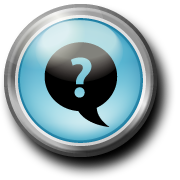